Vital StatisticsProbability and Statistics for Economics and Business
William H. Sandholm
University of Wisconsin-Madison
Brett A. Saraniti
Northwestern University
Chapter 19
Simple Regression: Descriptive Statistics
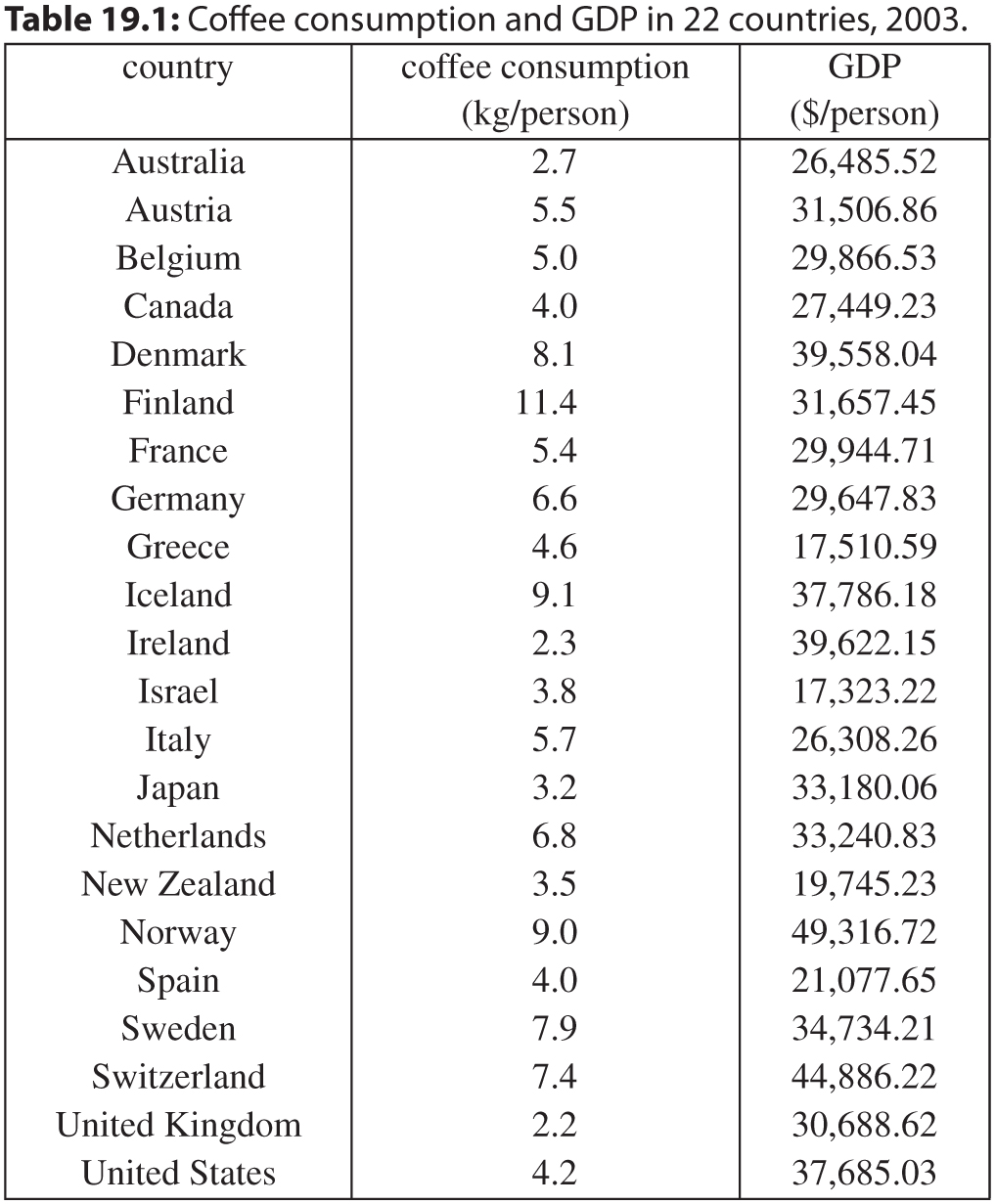 Table 19.1:  Coffee consumption and GDP in 22 countries, 2003.
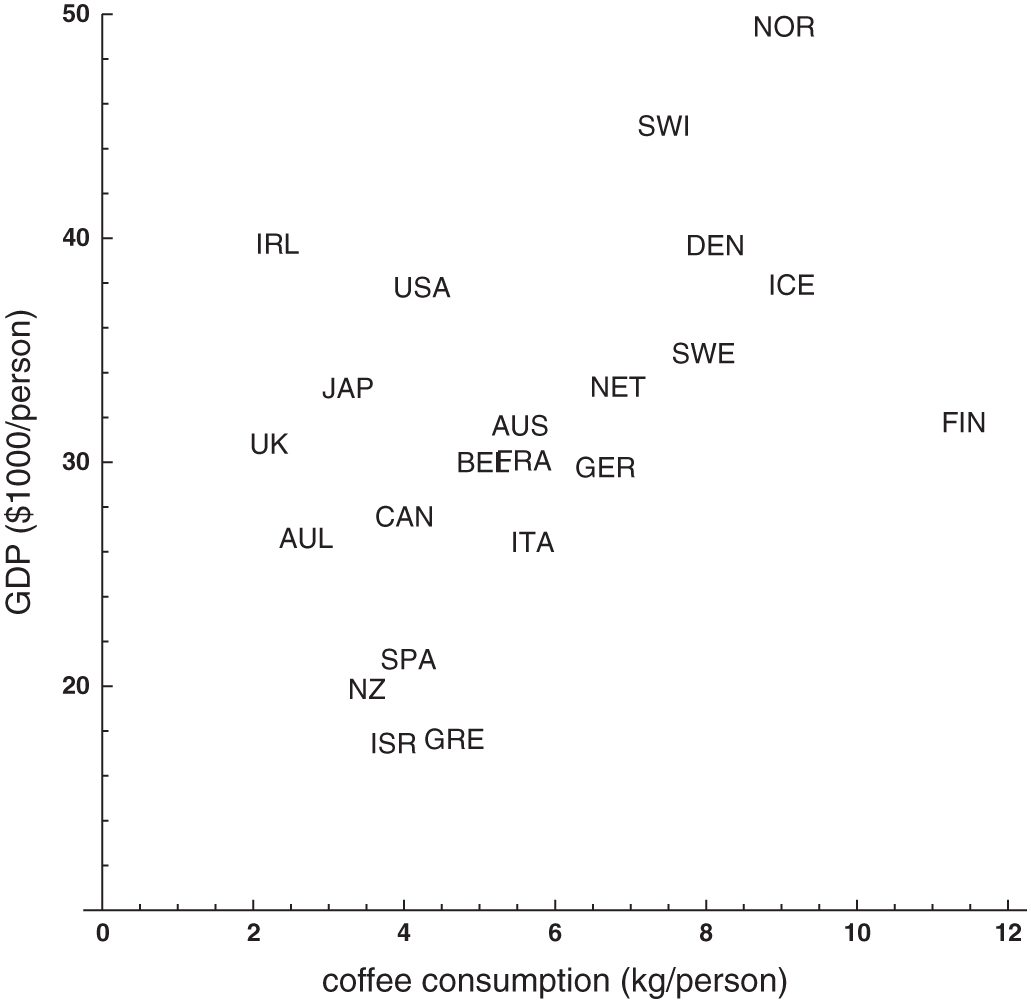 Figure 19.1:  Coffee consumption and GDP in 22 countries, 2003.
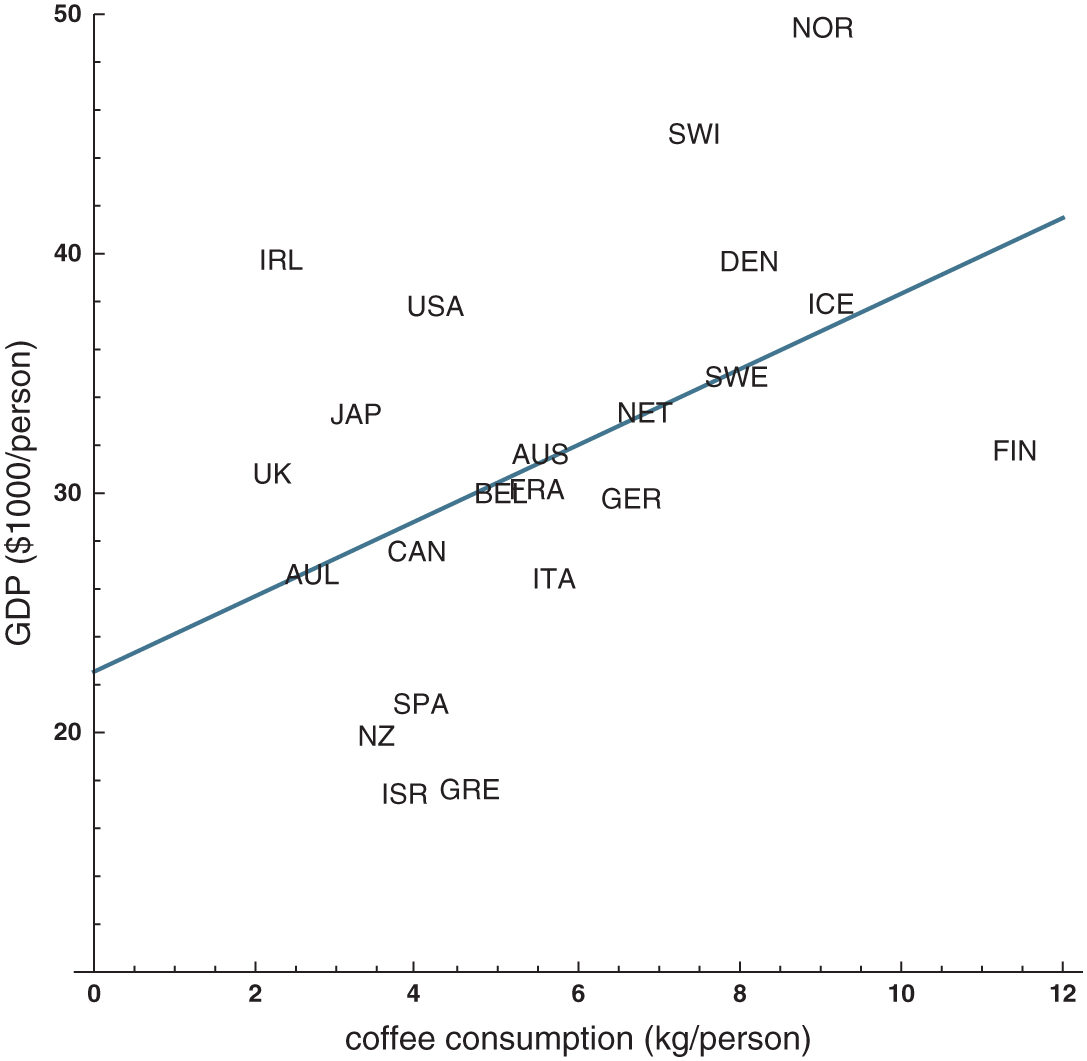 Figure 19.2: The regression line for the coffee/GDP data.
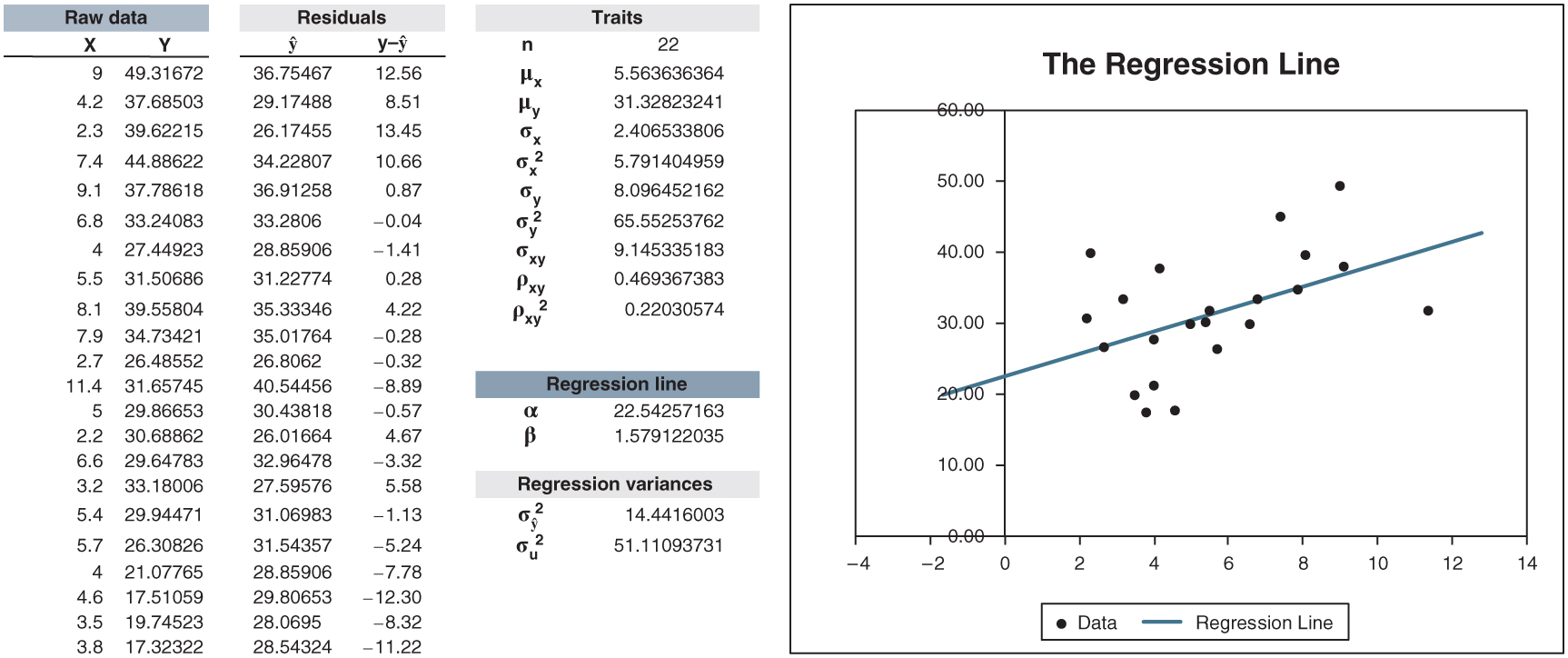 Figure 19.3:  regression_descriptive.xlsx/regression_line
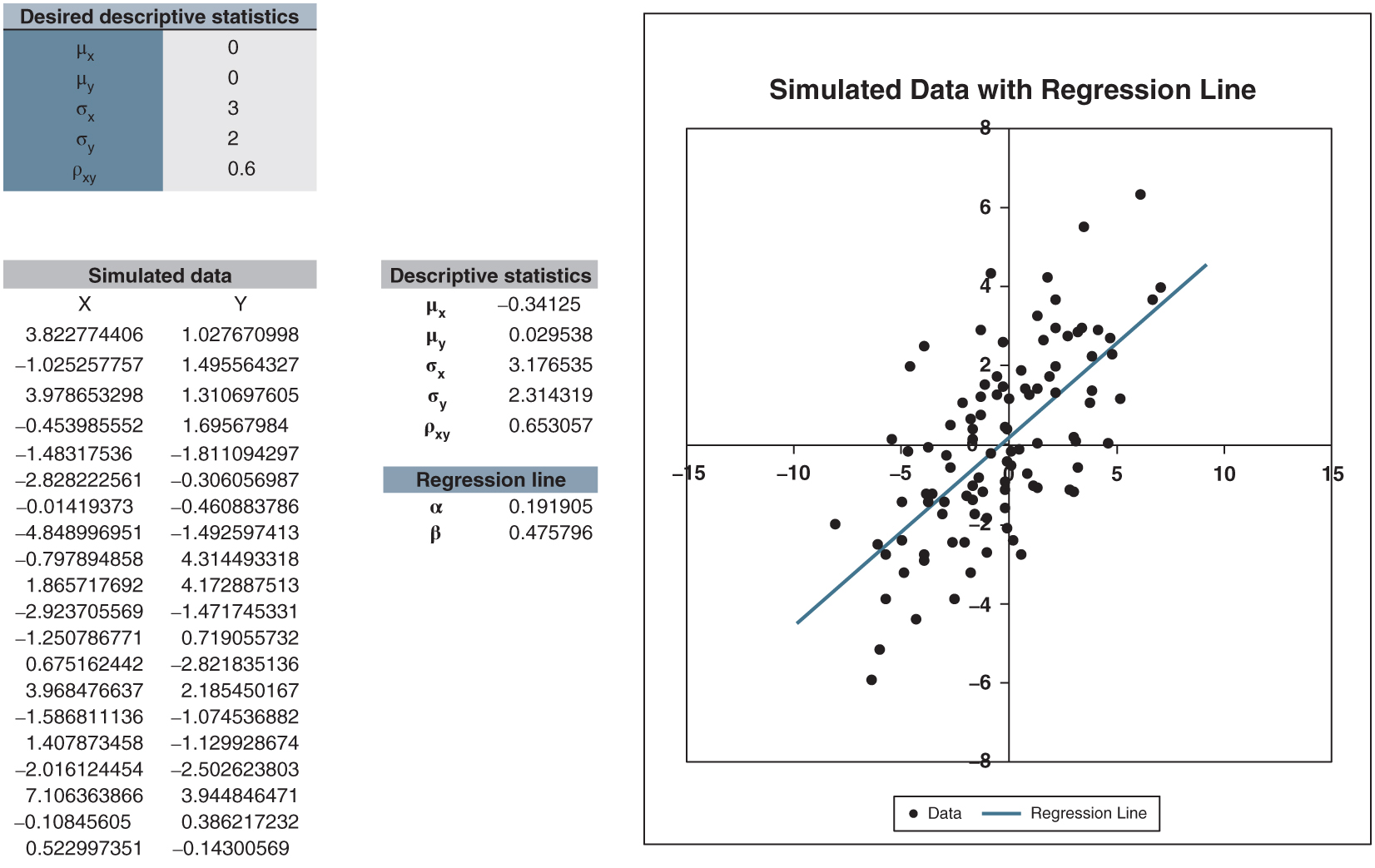 Figure 19.4:  regression_generator.xlsx/regression_line
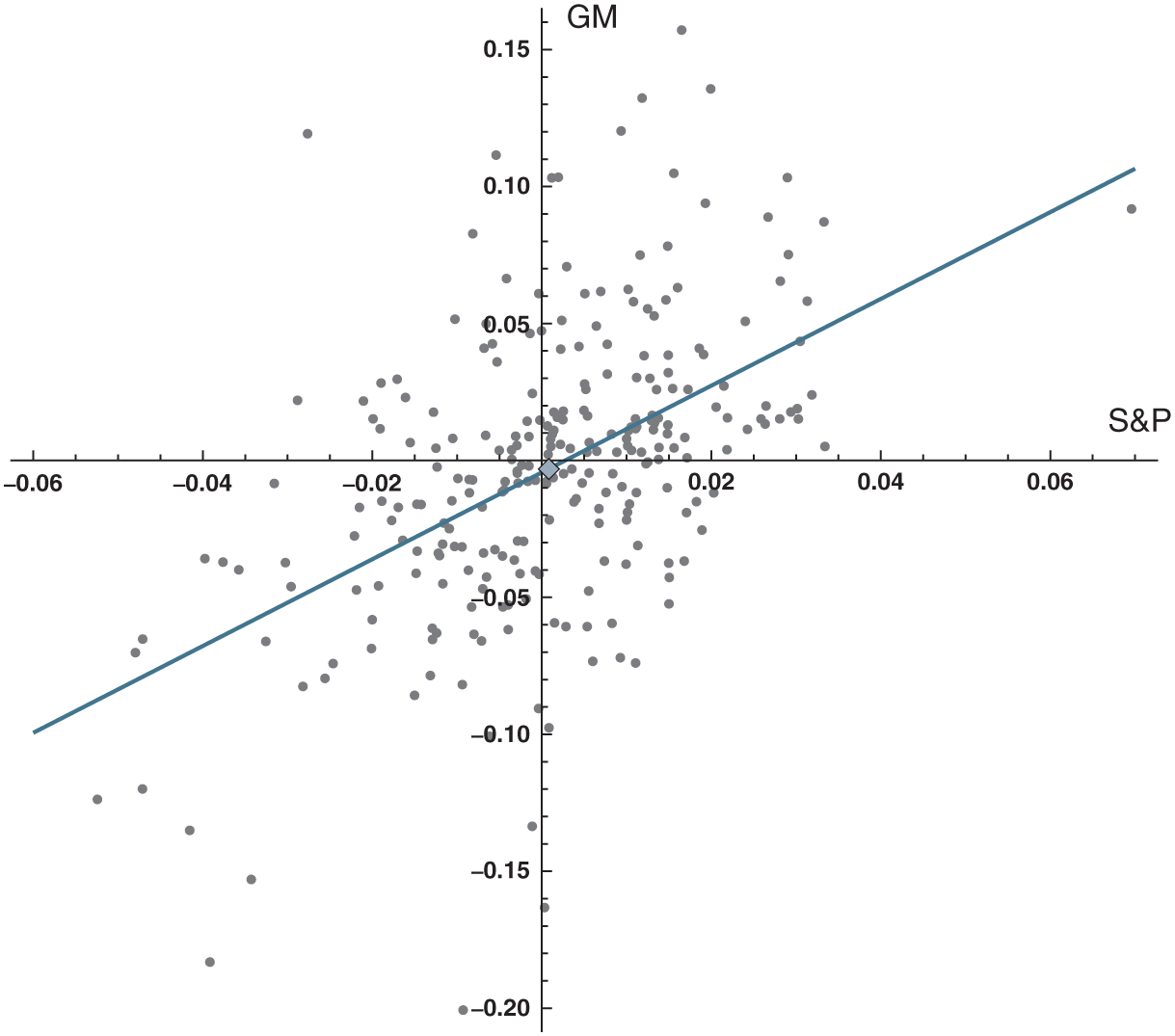 Figure 19.5:  Weekly returns on the S&P 500 and General Motors, 2003–2007.
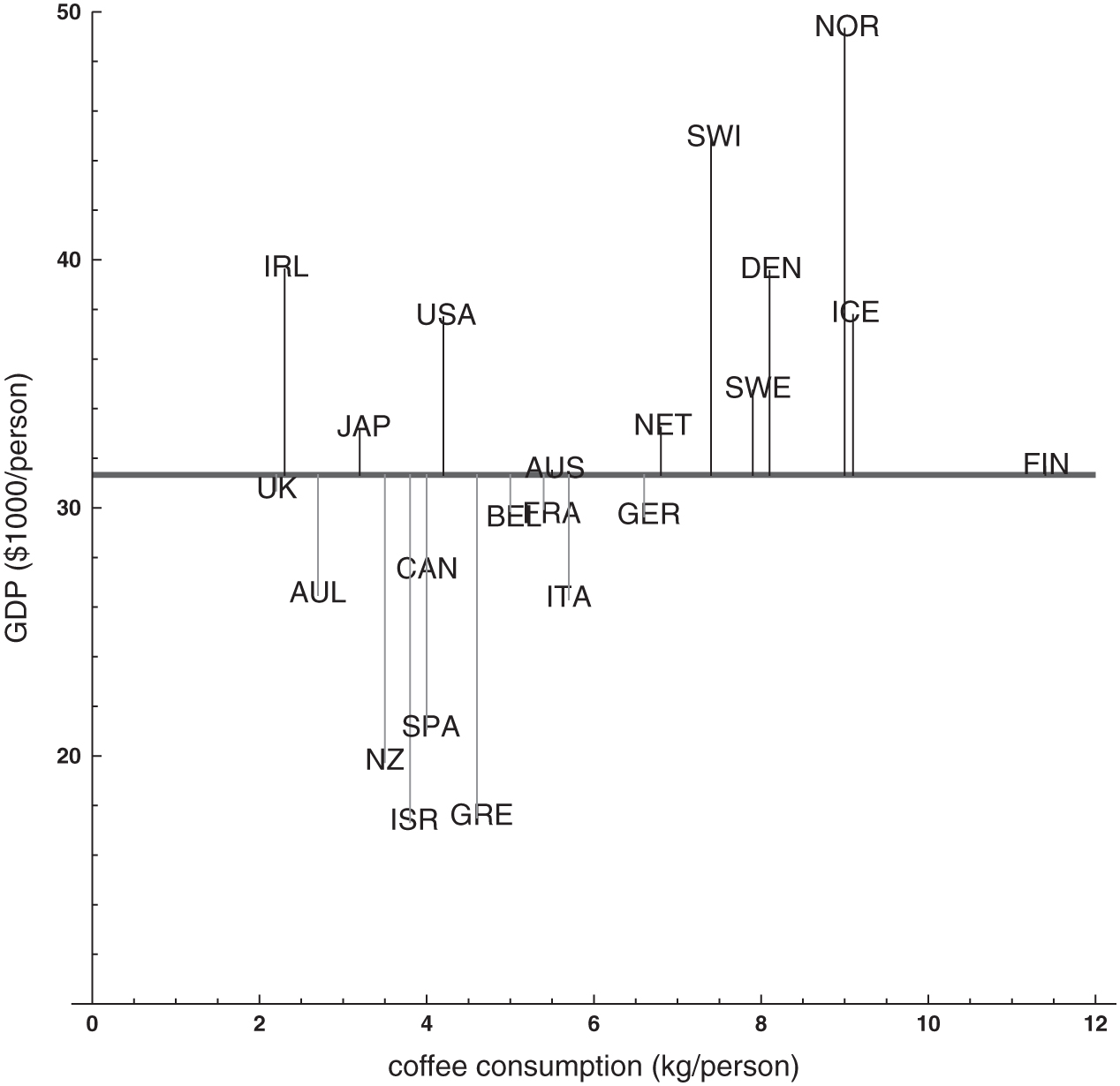 Figure 19.6:  The mean line and mean-line residuals for the coffee/GDP data.
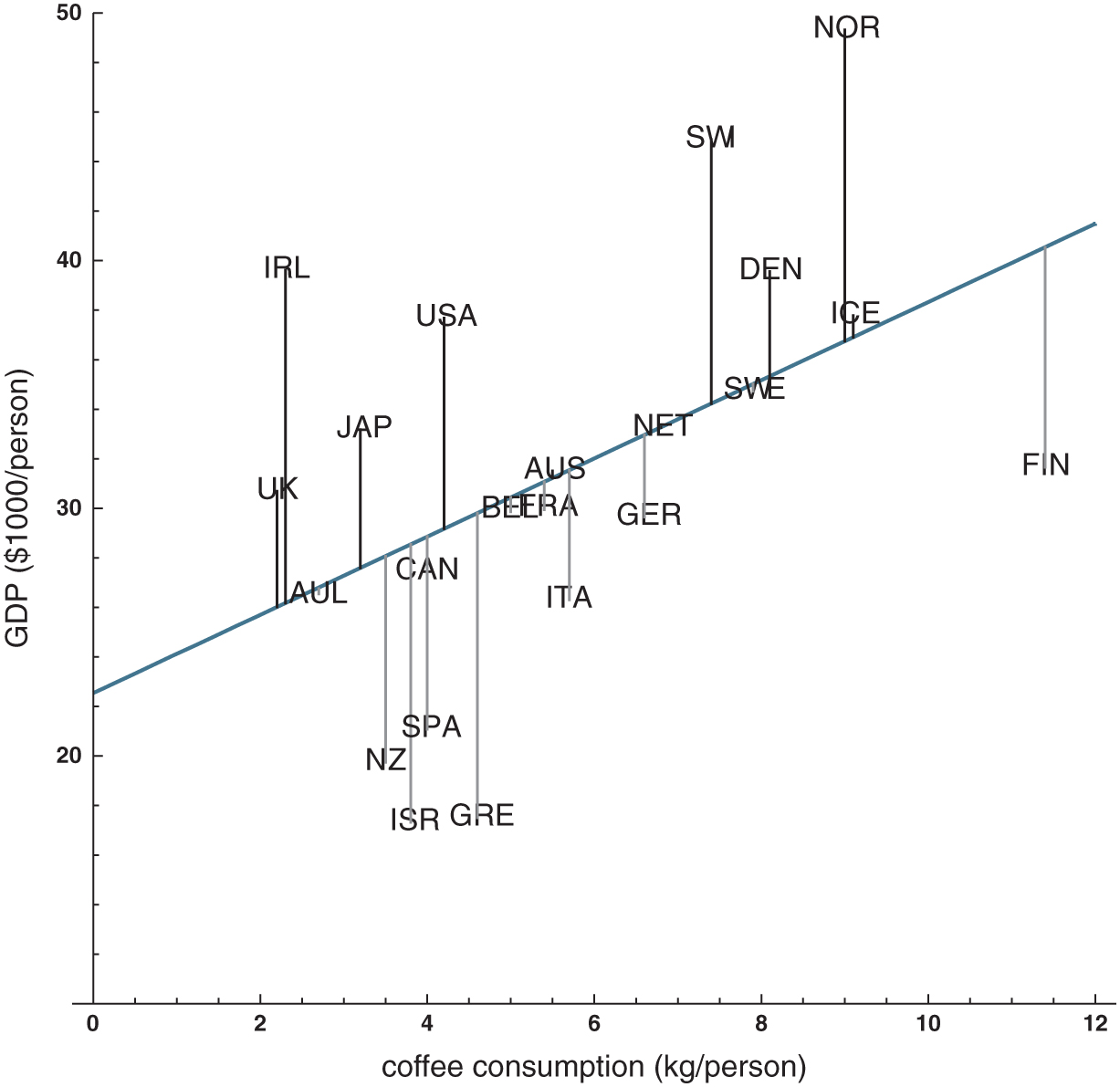 Figure 19.7:  The regression line and regression residuals for the coffee/GDP data.
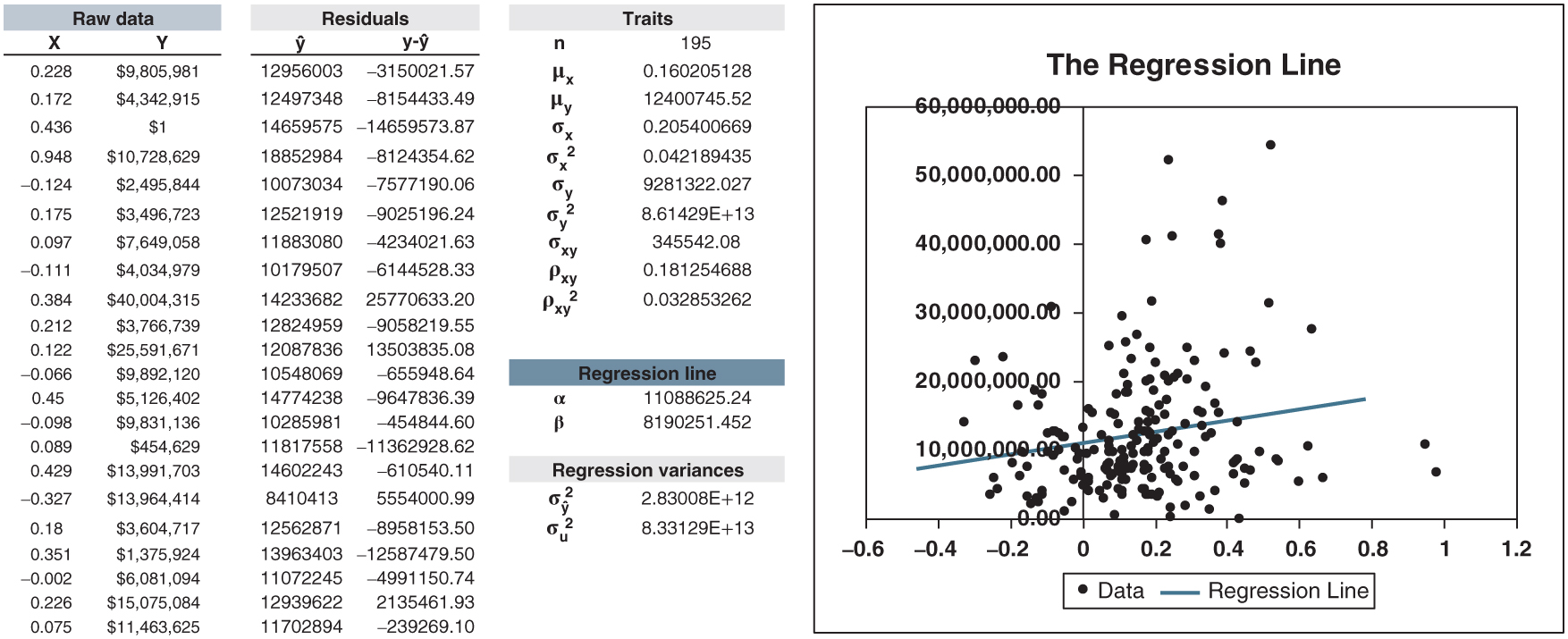 Figure 19.8:  Pay for performance? Regressing CEO pay on stock performance.
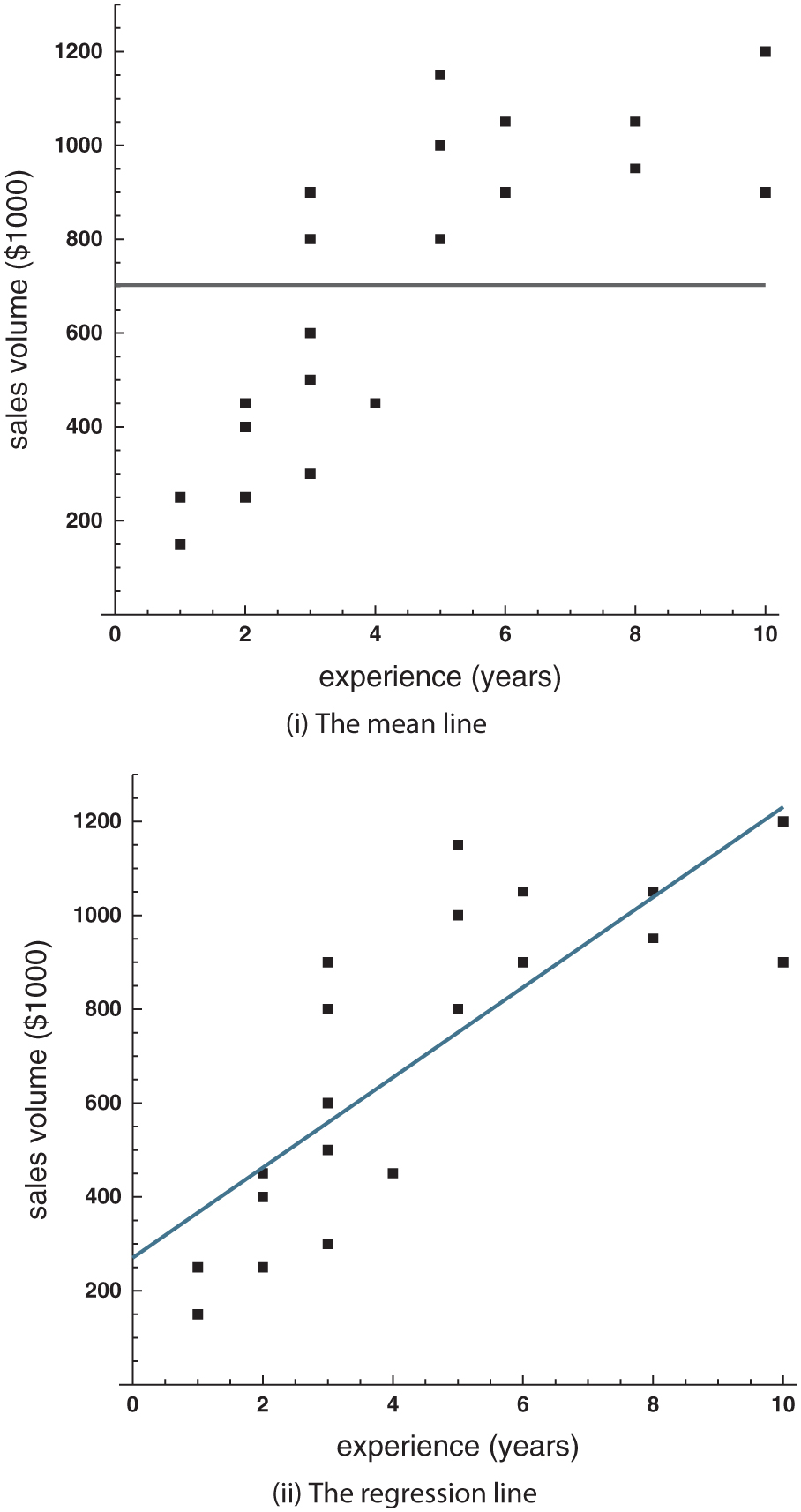 Figure 19.9:  Best constant prediction and best linear prediction for the sales force data.
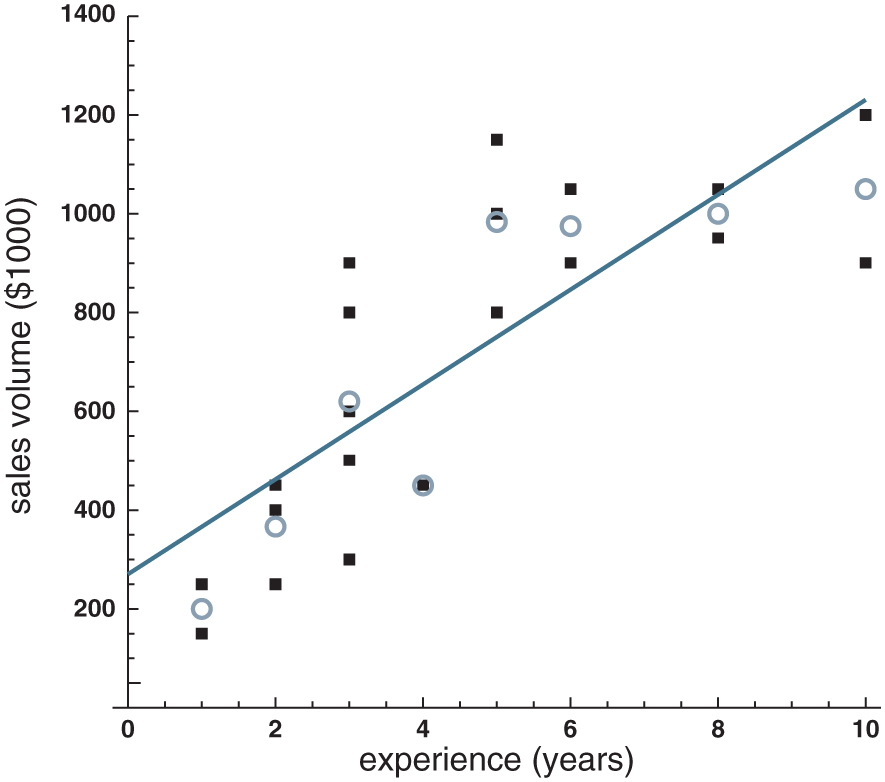 Figure 19.10:  The regression line and the conditional means for the sales force data.
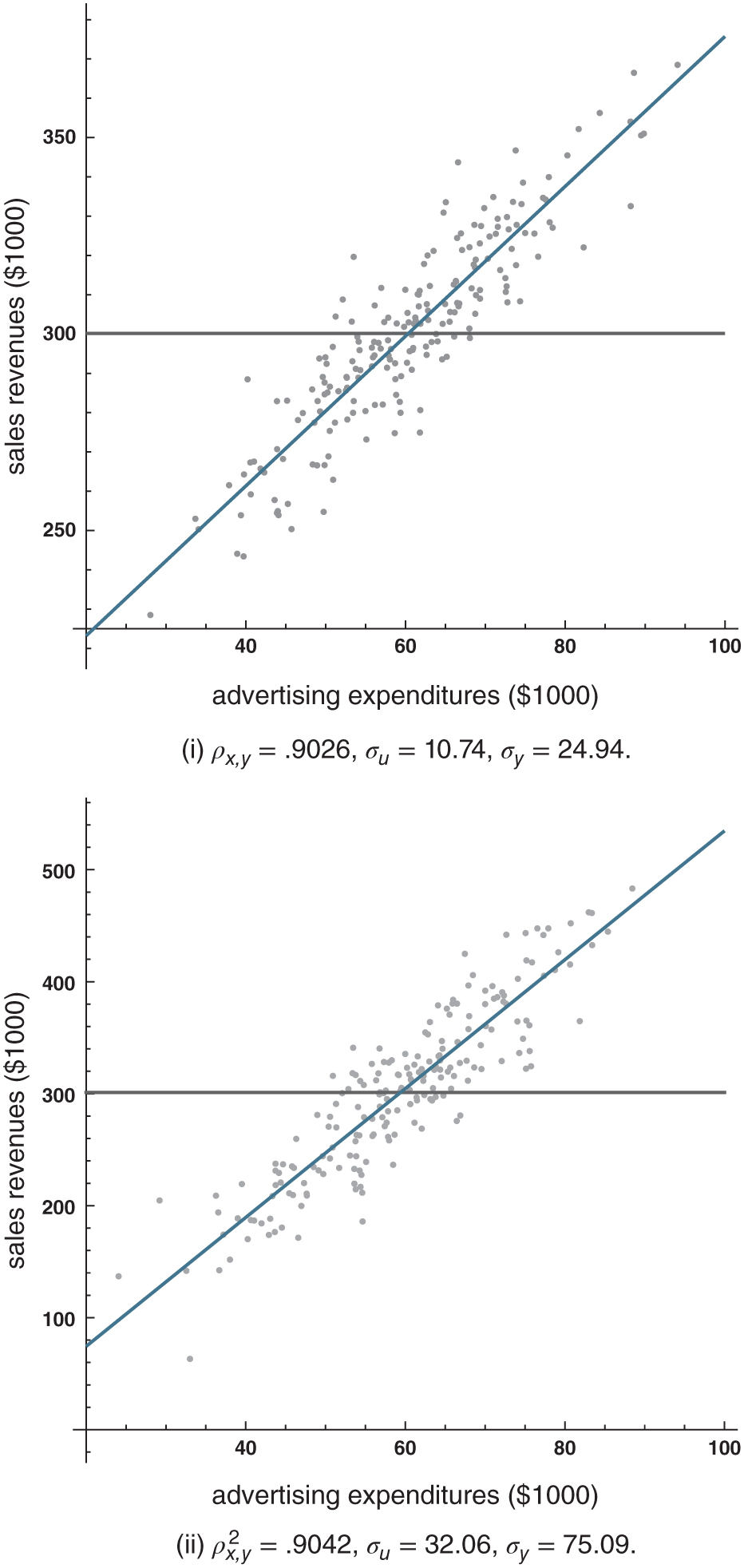 Figure 19.11:  Relative and absolute quality of regression predictions.
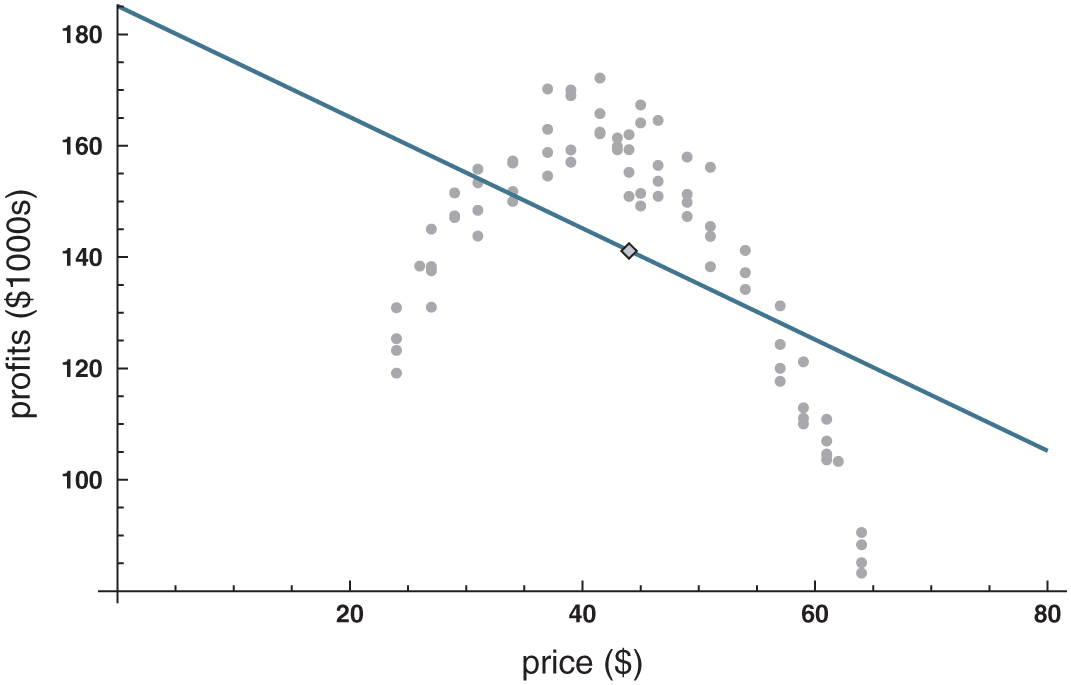 Figure 19.12:  Regressing profits on prices.
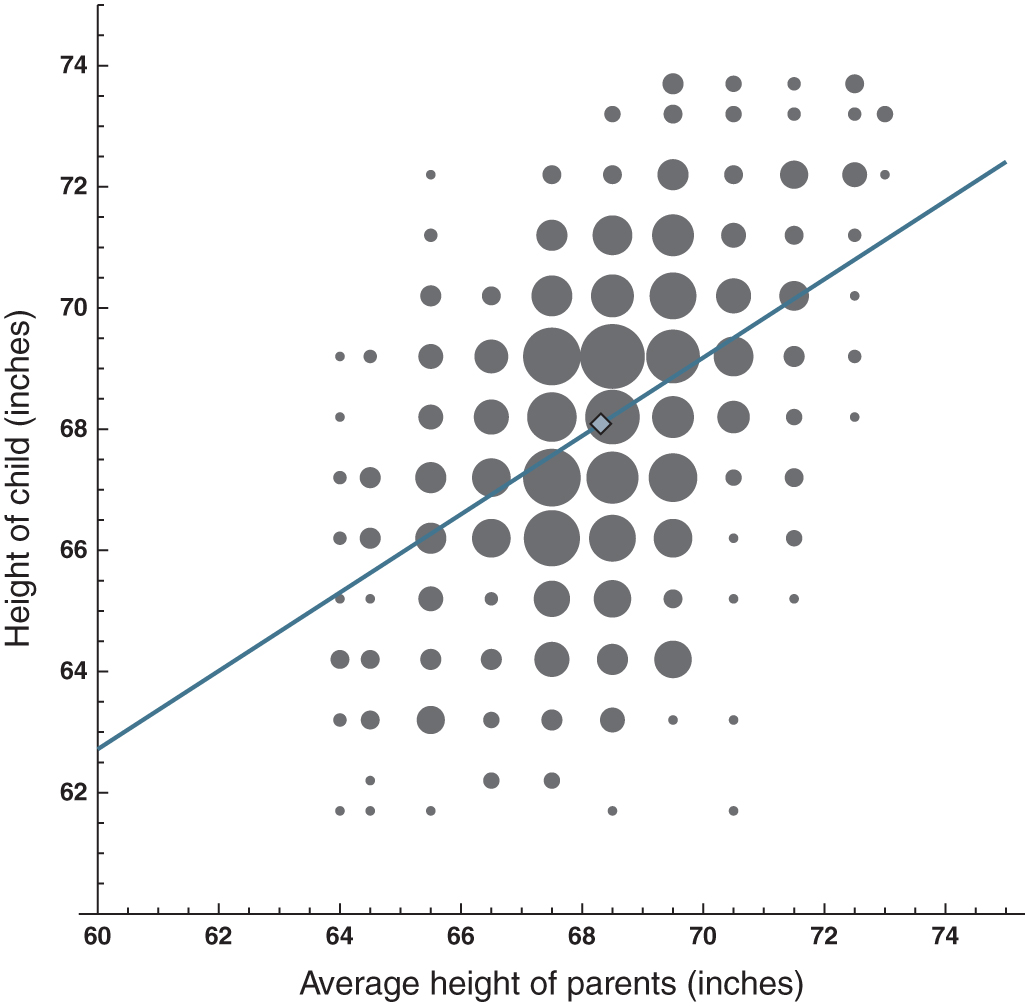 Figure 19.13:  Galton’s height data, with regression line and mean point shown.
The area of each plot point corresponds to the number of observations.
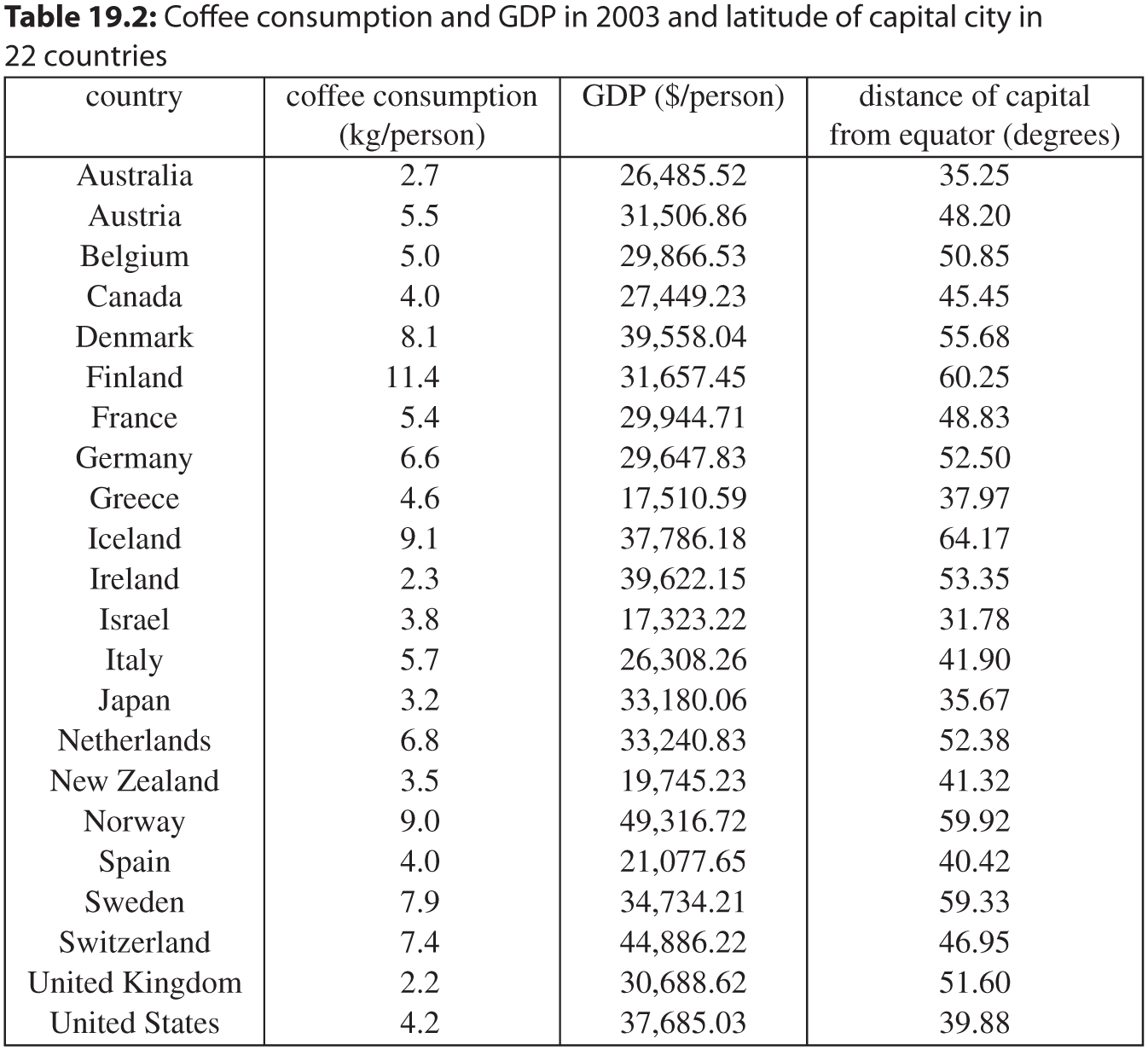 Table 19.2:  Coffee consumption and GDP in 2003 and latitude of capital city in22 countries
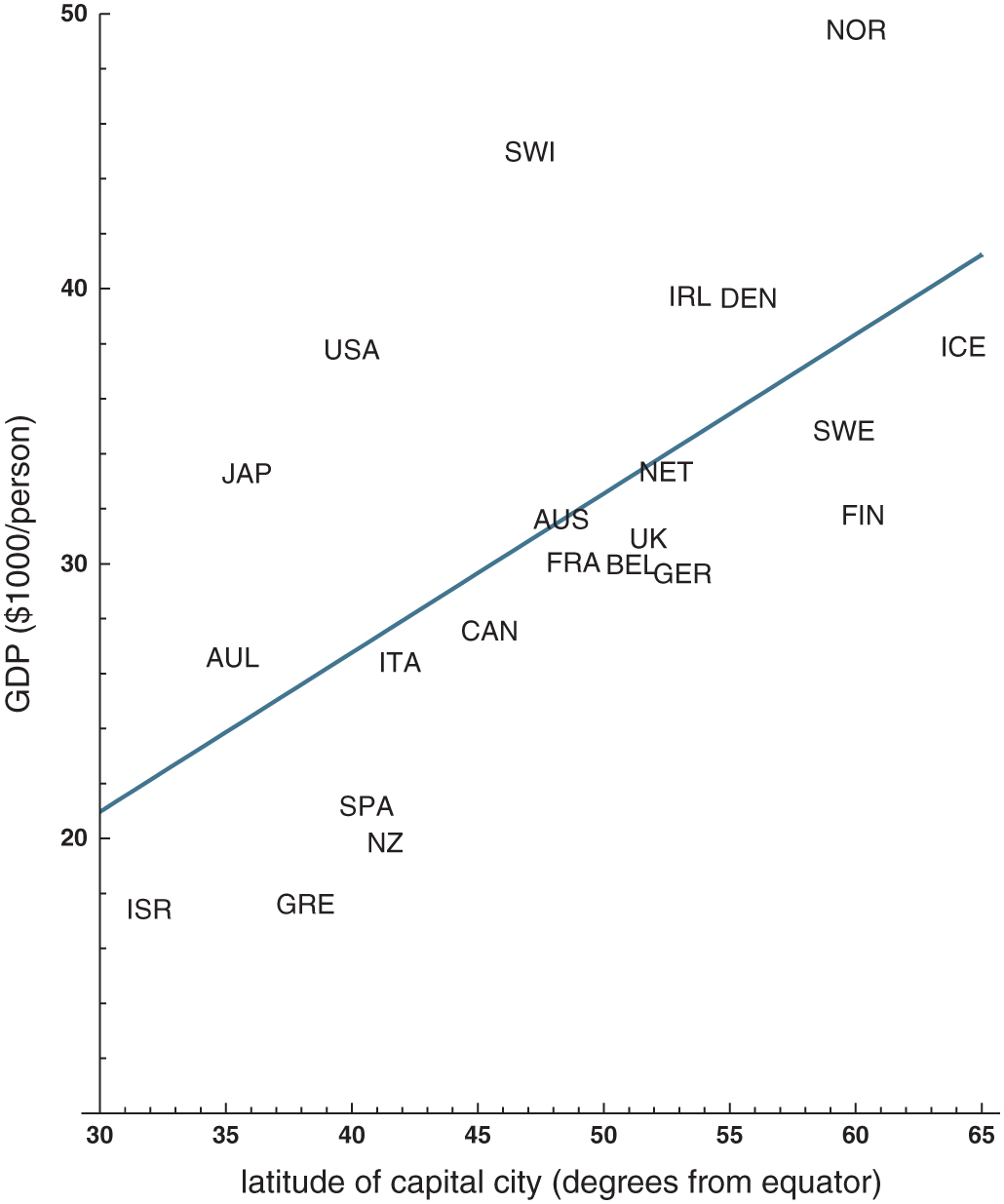 Figure 19.14:  Regressing GDP on latitudes of capital cities.
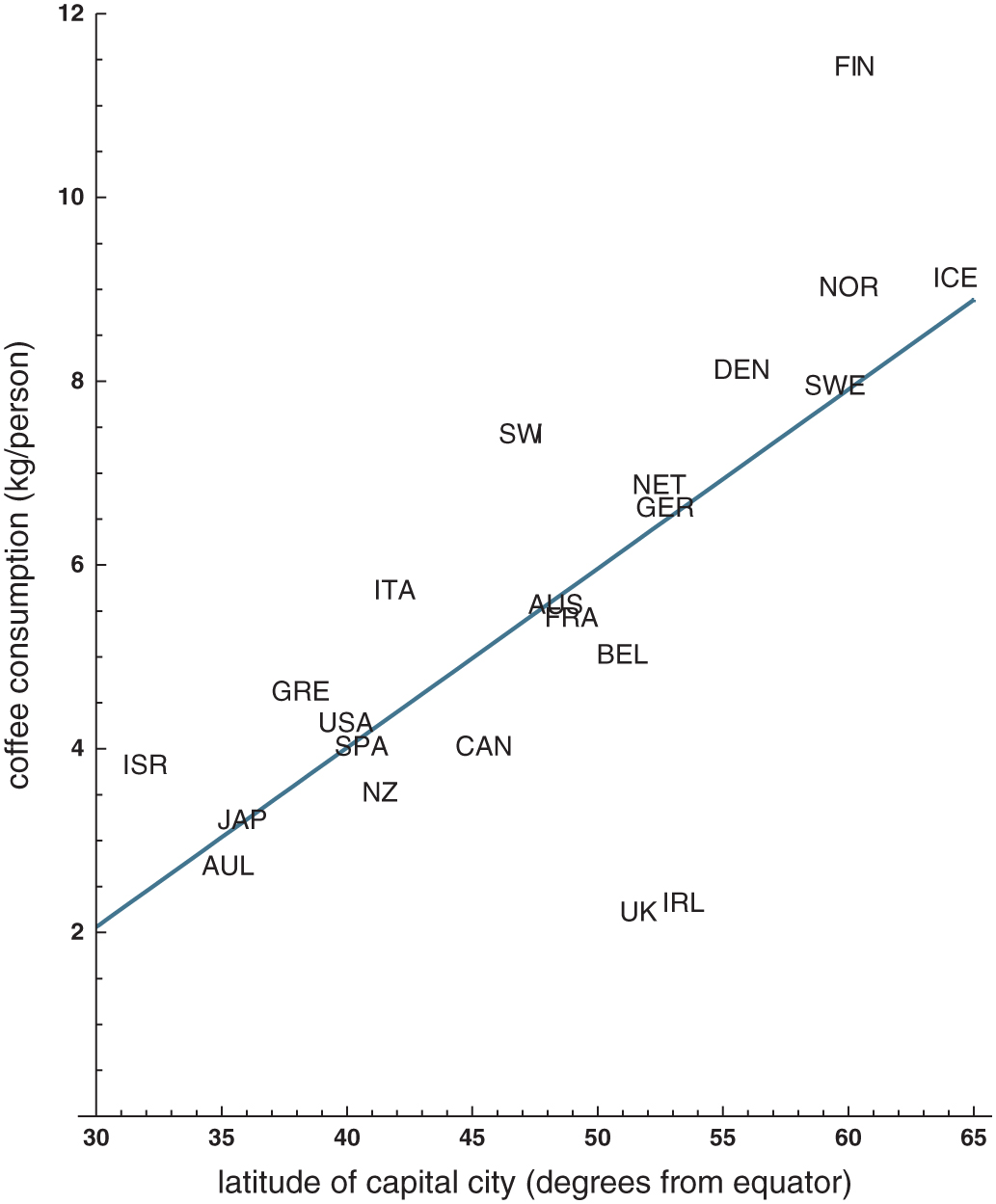 Figure 19.15:  Regressing coffee consumption on latitudes of capital cities.
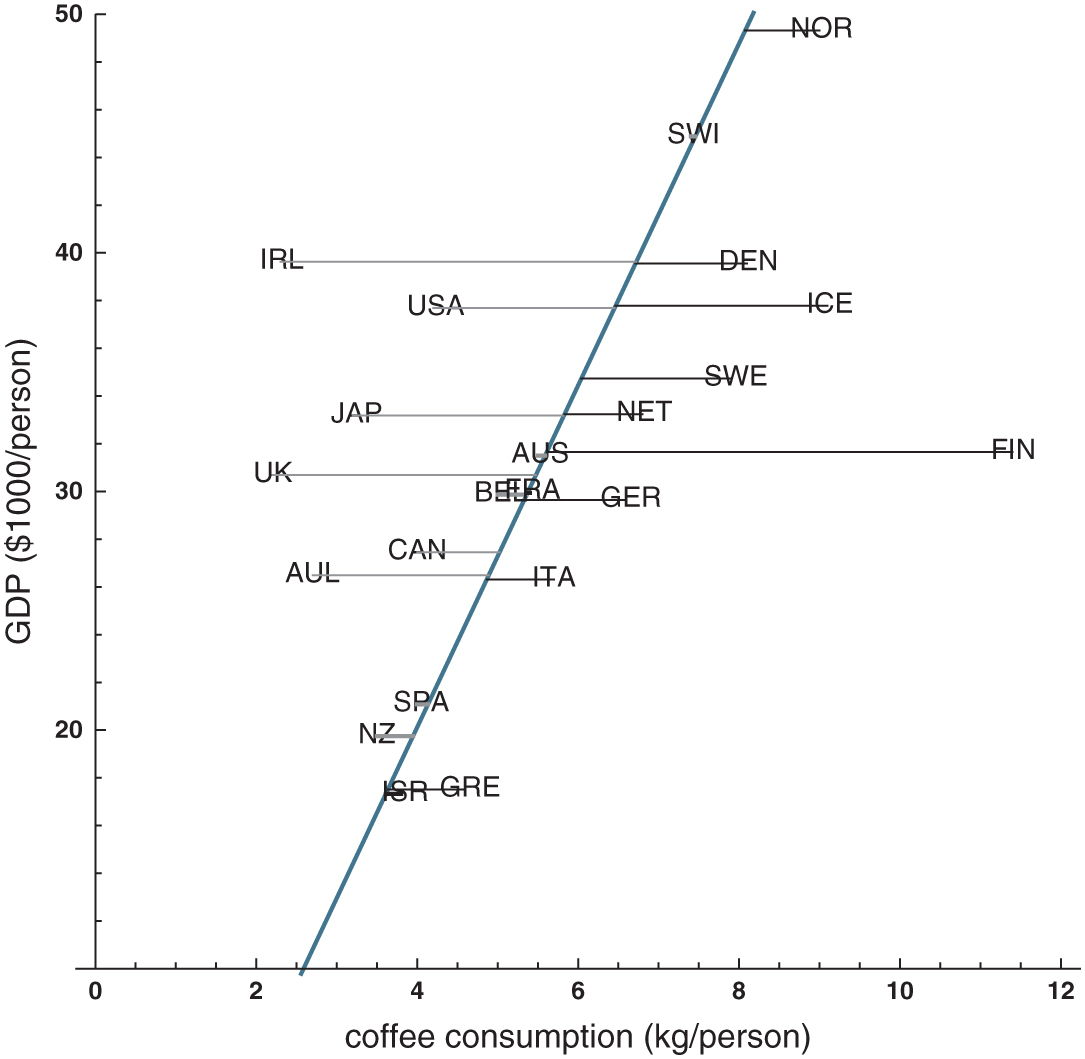 Figure 19.16:  The reverse regression line and its horizontal residuals for the coffee/GDP data. Positive residuals are drawn in black, negative residuals in gray.
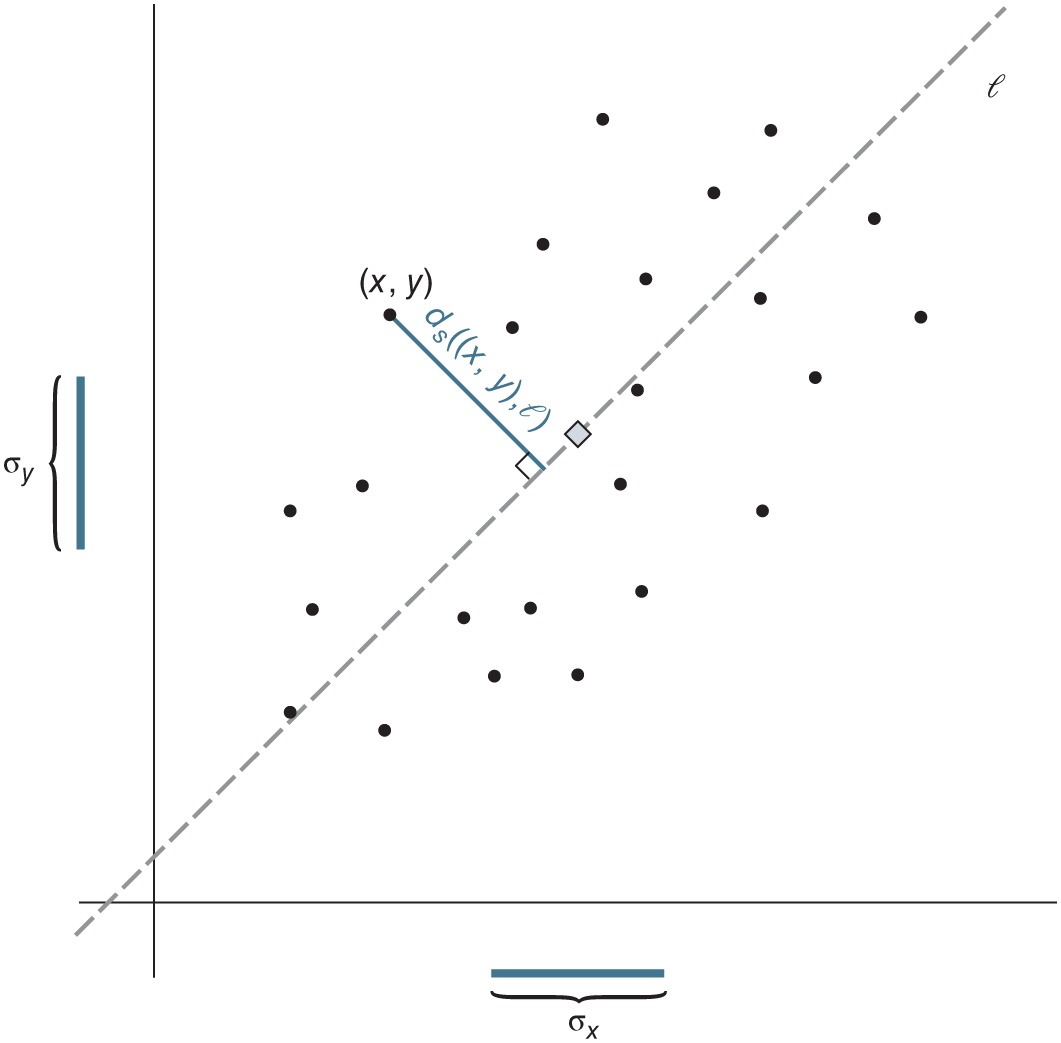 Figure 19.17: A standardized scatterplot (length of 𝜎x on horizontal axis = length of 𝜎y on vertical axis), and the standardized distance ds((x, y), 𝓁). The diamond
marks the mean point.
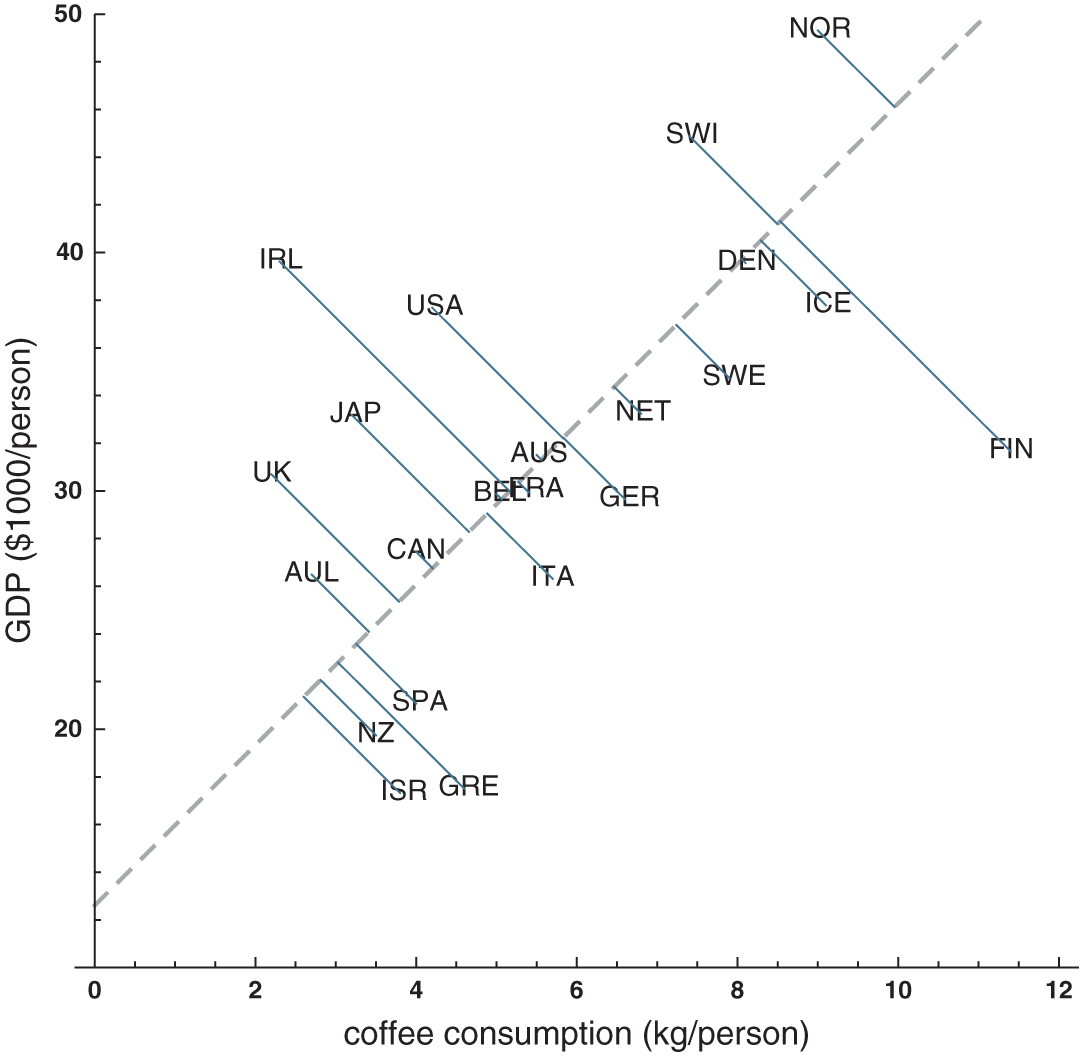 Figure 19.18: The neutral line for the coffee/GDP data, presented on a standardized
scatterplot. The thin lines represent the standardized distances from the data points to the neutral line.
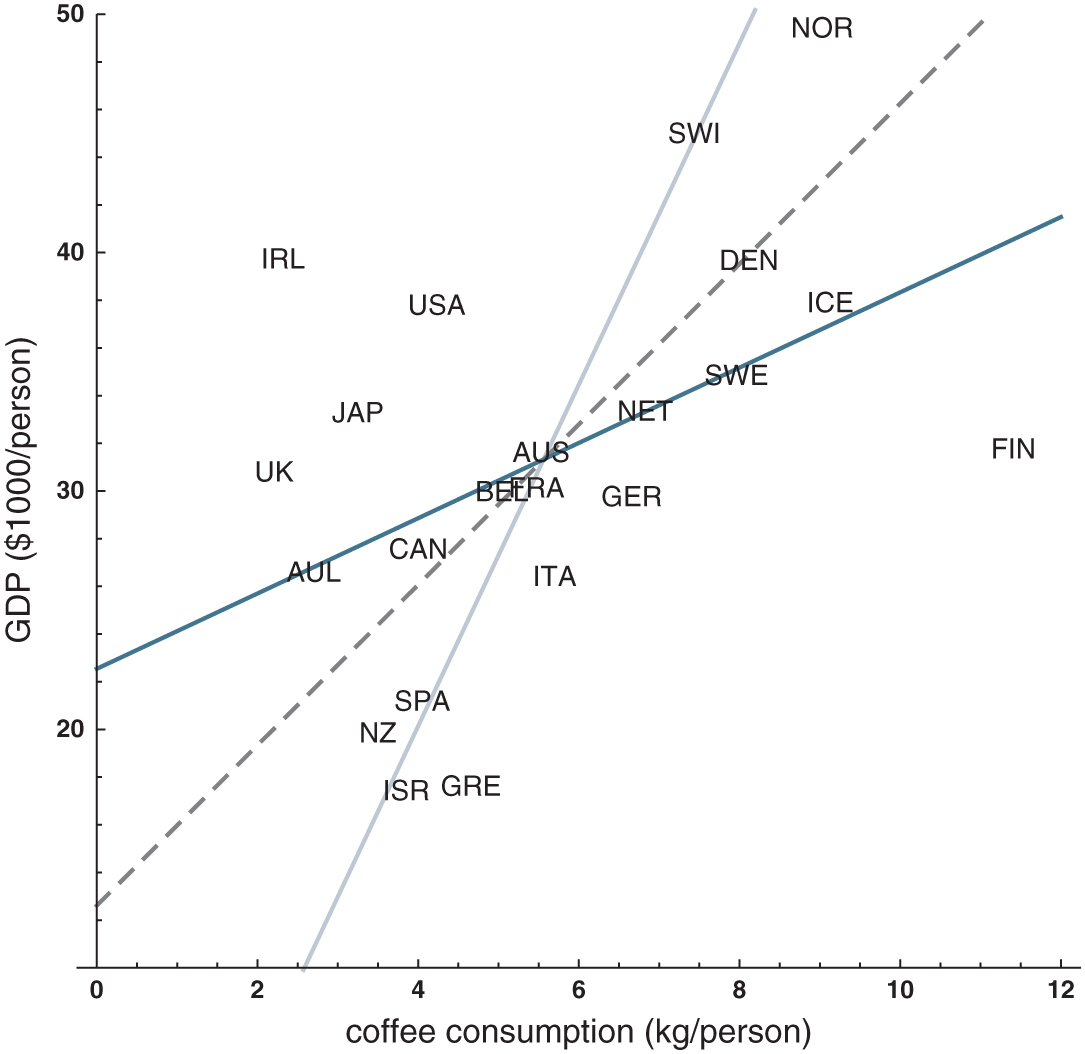 Figure 19.19: The regression line (dark blue), the reverse regression line (light blue), and the neutral line (dashed gray) on a standardized scatterplot of the coffee/GDP data.
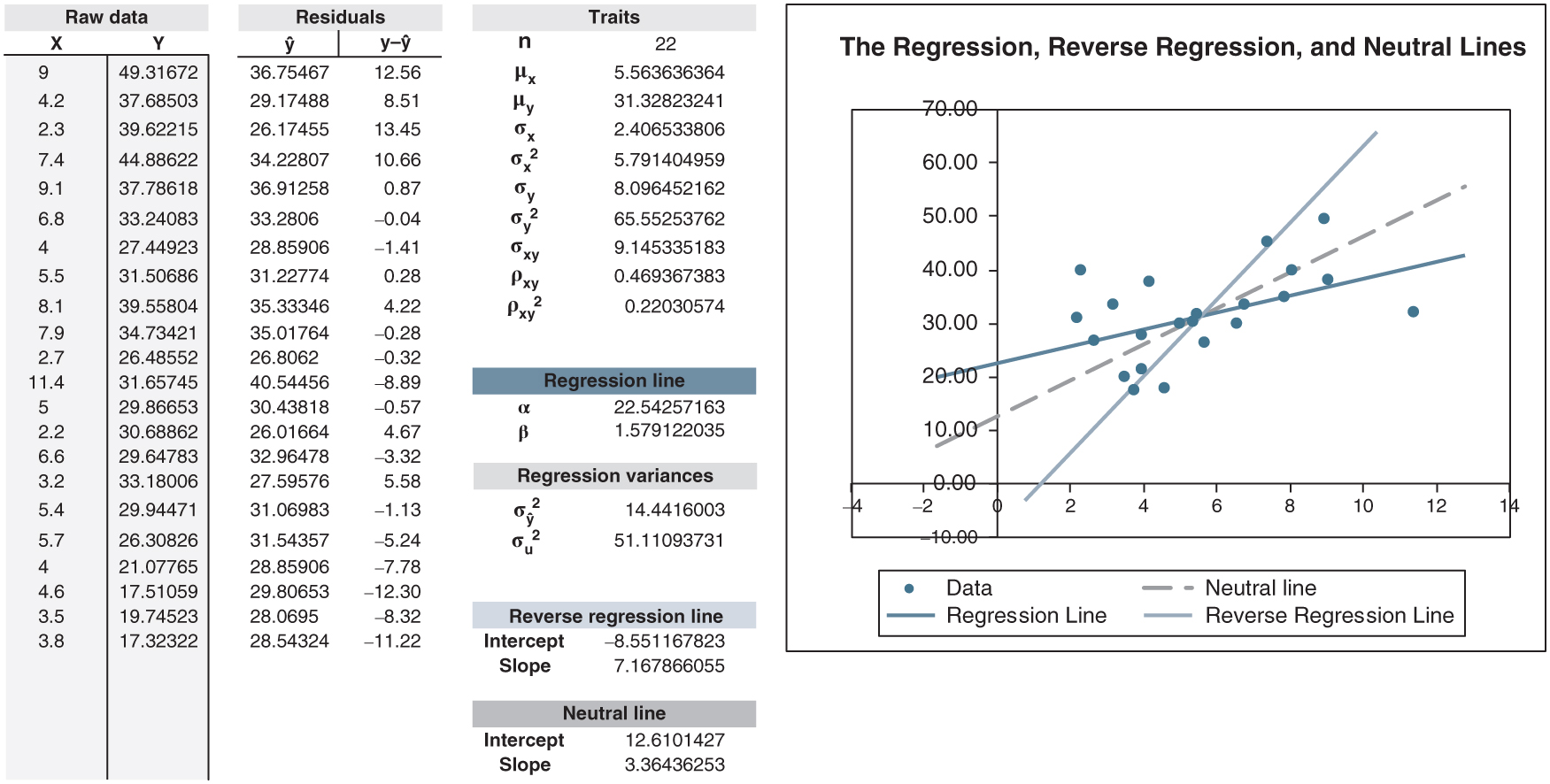 Figure 19.20: regression_descriptive.xlsx/three_lines.
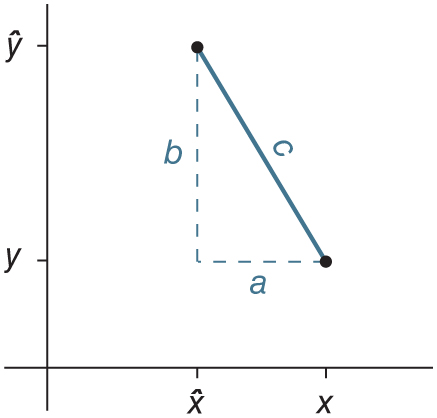 Figure 19.21: Computing the distance between two points.